RYE 201
Presented by:              

John Dierksen, Co-Chair and YEO
              D5840 RYE Committee	
jdierksen@reaganburrus.com
July 22, 2017
What we will cover
Protecting confidential information.

State Department regulations – What are they and how do they impact Rotary Youth Exchange and the Youth Exchange Officer

The DS-2019—The form the inbound student needs to apply for a visa 

Outbound Visas

RYE Budget
Protecting Confidential Info
We need to protect personal information from hacking 
HIPAA & FERPA laws
Personal information should be encrypted. Some options:
Password protection of documents (free)
Sookasa ($100/yr)
Citrix ShareFile ($60); Digify ($40/mo); Egnyte ($8-15/m0)
STATE DEPARTMENT REGULATIONS
Department of State Concepts
Protection of student identity.  Only those persons who have been fully vetted are allowed to see personal information about the student. Host family members are not allowed to see personal information until they have been fully vetted and have been selected as a host family.

Fully vetted.  A person becomes fully vetted by:
Submitting a volunteer application (V-1)
Submitting two References (HFV-1)
Undergoing an annual Criminal Background Check (CBC) that includes a search of the Department of Justice’s National Sex Offender Public Registry.
In the case of a host family, submission of the Host Family Application (HF-1)
Determination that under the Department of State guidelines, the person (and  family) is eligible to serve.

Local Coordinator. The Department of State’s name for the person who interacts with the host family and exchange student and who is generally responsible for the exchange.  A Local Coordinator is the only person who can make the required monthly contacts with the student and host family.  The Local Coordinator must: 
Be fully vetted.
Pass the annual online Department of State test  and complete training or an annual refresher training in the Rotary Youth Exchange program;
Live within 120 miles of the family’s home.
Accepted Host Family
Accepted Host Family:  A  family that you have accepted as a host family after you have concluded that it meets the DOS requirements for hosting a student.
Certified Local Coordinator
This is the Rotary term for a Local Coordinator who: 
Is fully vetted;
Has completed the DOS online test: and 
Has completed the required Rotary Youth Exchange Training.  

Who are Certified Local Coordinators?
The District YEO should be a certified Local Coordinator.  
Normally the club YEO and Club Counselor need to be Certified Local Coordinators.
RYE Terms for Fully Vetted Volunteers
Certified Volunteer:  A volunteer for youth exchange service and programs who has been fully vetted before beginning service.

Certified Rotary Counselor:  A Certified Volunteer who has satisfactorily completed training for service as a Rotary Counselor. Since this person should have frequent contact with the student, this Rotarian usually becomes a certified Local Coordinator so that contacts count for meeting DOS monthly requirements.

Certified Rotary Youth Exchange Officer:  A Certified Volunteer who has satisfactorily completed training for serve as a YEO.  Since this person usually recruits, screens, and selects the host families and has frequent contact with the student, this Rotarian usually becomes a certified Local Coordinator.  

Certified Local Coordinator:  A Certified Volunteer who has satisfactorily completed training for service as a Local Area Coordinator and who has completed and passed the DOS online training module.
Criminal Background Checks
CBC’s—Evaluation & Interpretation
Standard Criteria 

Documented Review Process

Review by Established Committee

Patterns of infractions
CBC’s—Automatic Disqualification
Any conviction of a sexual nature (e.g., rape, molestation, sexual assault, sexual battery, sexual harassment, victimless sex crimes); 

Any conviction of a violent nature (e.g., murder/homicide, manslaughter, aggravated assault, kidnapping, aggravated burglary, domestic violence);

Any conviction related to the abuse, neglect, mistreatment, or endangerment of children;

Any conviction related to willfully providing minors with illegal substances or materials, such as drugs, alcohol, or pornography;
CBC’s—Automatic Disqualification
Any conviction related to the production, sale, distribution, or transportation of illegal drugs and/or controlled substances; 

Any conviction on the part of a host parent or coordinator within five years related to a DUI/DWI or to possession or use of illegal drugs and/or controlled substances;

Any other conviction resulting in jail time served of six months or more; 

Any charge for the above disqualifying offenses that is currently pending, or any charge for the above disqualifying offenses for which the applicant is on probation or parole.
CBC’s—Serious Scrutiny & 
Further View
Charges, arrest records, or activities related to crimes in the automatic disqualifier  category that did not result in conviction or clear final disposition
CBC’s—Further Review
Offenses against property (e.g. theft, burglary, larceny, criminal trespassing, shoplifting, vandalism)
Offenses older than 5 years related to DUI/DWI, possession or use of illegal drugs or controlled substances by a parent or coordinator
Any conviction on the part of a family member or coordinator within five years related to a DUI/DWI or to possession or use of illegal drugs and/or controlled substances;
Charges related to or involving children in which the court ruled for the person accused.
Offenses related to physical aggression toward animals or property
Disorderly conduct
Bounced checks
Traffic violations
Felony or misdemeanor convictions resulting in jail time of less than 6 months or in probation of any length.
CBC’s—Review Further
The results of an applicant’s criminal background check may warrant further review to determine participation eligibility. Further review of such CBC results must be done by an established committee. When conducting a review, the committee should seek out and review further information from as many sources as accessible, including (but not limited to):
 
Court documents/records; 
Personal references/reputation in the community; 
Personal explanation from the applicant; 
Reputation with other sponsors (where applicable).
Host Families
Selection of the Host Family
Family has submits the HF-1 (host family application).
Each adult family member is fully vetted by:
Submitting a V-1 (volunteer application)
Passing a criminal background check that includes a search of the DOJ National Sexual Offender Public Registry
Submitting two references (HFV-1) 
You must determine that under the Department of State guidelines, the  family and each of its members person is eligible to serve.
A Local Coordinator inspects the home, interviews all family members and receives or takes required photos of the home. (HF-2) The Local Coordinator must determine that the home and the family meets the Department of State criteria for serving as a host family.
Host Family Access to Application
Provide the selected host family with a copy of the entire student application
The host family may not view the complete application until it has been fully vetted and selected as a host family.  You can provide general information about the student that does not include any identifying data such as name, city, school etc.  This is a DOS rule and is for the safety of the student.
Host Family Requirements
Must be capable of providing a comfortable and nurturing environment and home must be clean and sanitary.

Must have adequate financial resources to host and is not receiving needs-based subsidies government subsidies for food or housing.

May not receive money or other financial incentives to host a student 
Must provide exchange student with reasonable access to natural parents and family by telephone and email 
May not remove government issued documents (i.e. passports, Visas, DS-2019) from student’s possession 
May not act as Host Family and Local Coordinator for the same student
May not act as a Host Family for one program and a Local Coordinator for another program
May not be related to the student.
Host Family Requirements (cont.)
Student’s bedroom must contain a separate bed for the student that is neither convertible nor inflatable. 

Student must have adequate storage space for clothes and personal belongings and reasonable access to bathroom facilities, study space, if not otherwise available in the house and reasonable and unimpeded access to the outside of the house
Student may share a bedroom, but with no more than one other individual of the same sex
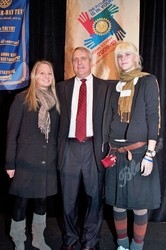 *  If potential host family is a single adult without a child in the home, then:
Application must be reviewed by a person other than person who recruited and selected the applicant.
Obtain written agreement from student and natural parents for placement
Host Family Orientation (HF-4)
NAYEN Host Family Training Module is very helpful
Supplement module with personal visit in which you provide District specific information and answer questions.
May not occur until after you have accepted the family as a host family and conducted the interview and home inspection (HF-2). 
Give the Host Family the DOS regulations (HF-6) and letter from DOS (HF-7)
Complete the Host Family Orientation Form (HF-4)
Submit Host Family certification documents (HF-5)
Inbound Exchange Student
Exchange Student Eligibility
Student must be a secondary school student in the home country who: 
Has not completed more than 11 years of primary and secondary study, exclusive of Kindergarten;
OR 
Is at least 15 years of age, but not more than 18 years and six months of age as of the program start date.
Student is not eligible if they have previously participated in an academic year or semester secondary school exchange program in the U.S. or attended school in the U.S. in either F-1 or J-1 visa status.
Student is allowed to attend a private school but may not be charged tuition unless arrangements are finalized in writing prior to the issuance of the DS-2019.
Exchange students are not permitted to reside with their relatives.
Program cannot place more than 5 students in a school without prior written consent.
English Proficiency
Inbound student’s English language proficiency must be determined by an objective measurement of English language proficiency  so that student can successfully
Participate in the exchange program and
Function on a day-to-day basis
Verify student’s English language proficiency with:
A recognized English language test,
Signed documentation from an academic institution* or English language school, or
A documented interview conducted by the host district either in-person or by videoconferencing, or by telephone if videoconferencing is not a viable option
Document student’s English language proficiency with Form IB-8
*An academic institution is any publicly or privately operated primary, secondary, or post-secondary institution in the United States or abroad that offers primarily academic programs.
Academic Program
Must be enrolled and participating in a full course of study at an accredited academic institution.
Entry is for “not less than one academic semester or quarter equivalency) and not more than two academic semesters (or quarter equivalency)”
Ensure that the program is conducted on a U.S. academic calendar year basis, except for students from countries whose academic year is opposite that of the U.S. (must have permission in writing from the school)
Other requirements
Students are allowed to participate in school sanctioned activities including athletics.  However, student may NOT be placed based on athletic ability no matter who initiates it.
Students may not be employed on either full or part-time basis but may accept sporadic or intermittent employment such as babysitting or yard work.

 *  These last two requirements must be part of the info provided to students before their arrival in the U.S.
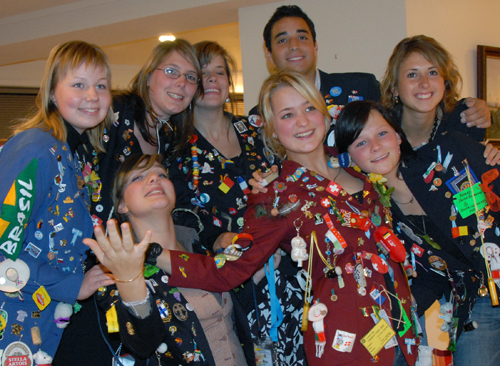 Pre-Arrival Info You Must Provide Student
Program activities (calendar)
Cultural goals & components
Required insurance & cost
RI & district program rules
Purpose of program
Explanation of home-country physical requirement
Information & materials for travel & entry into US (IB-5)
List of fees student will pay to Rotary & 3rd parties
Other likely expenses & their amount
Arrival notification requirements
Other info that will help student
DOS welcome letter (IB-4)




Age & language appropriate info on how to identify & report sexual abuse or exploitation
Detailed profile & statement of whether family is permanent or temporary/arrival
Detailed profile of school & community & statement of whether student will pay tuition
ID card that includes contact information
Other conditions or restrictions on student
Wilberforce Pamphlet (DOS requirement)
Rights and Protection for Temporary Workers (DOS requirement)
Contact Card:Provide to student before arrival & each move
Student’s name
Host family name, address and phone number
Name, telephone numbers for:
Rotary Counselor
Local Coordinator
Club YEO
Club President
District YEO
District Youth Protection Officer
District Governor
Non-Rotarian male and female resources
Local doctor, dentist and mental care professionals (names and phone numbers)
Law enforcement agency telephone numbers
Local social service resources, where available, including suicide prevention hotline, rape crisis hotline and local child protection agencies
SCRYE mail office and emergency number
DOS Office of Designation number
DOS toll free emergency number
Name of health insurance provider and policy number
Required Orientation
US life & customs
Local community resources
Available healthcare, emergency assistance, & health insurance
RI & district rules
SCRYE contact  info
DOS Office of  Designation contact info
DOS Exchange Visitor Brochure
Wilberforce Pamphlet o Rights & Protections for Temporary Workers
Statement that student must notify you of change in phone, email, address, and school
Local Coordinator
Local Coordinator
Responsible for visiting, interviewing, vetting, and selecting host families.

Responsible for orientation of host families. (Could be done at district level as well)
Keeps in contact with student and host family
Monitoring the Exchange
Monthly contact.  A Local Coordinator must document in the SCRYE database monthly contact with host family and student:
In person;
By phone;
By email

In person contact each semester.  A Local Coordinator must have in person contact with each family that is hosting at least once in the first semester and once in the second semester.

Contact by another Rotarian within first two months.  Program representative other than the local coordinator who recruited, screened, and selected the host family must visit the student and each family within the first two months. This contact is documented on the HF-3.
Local Coordinator Training
Conflict Resolution
Procedures in handling and reporting emergency situations
Awareness or knowledge of child safety standards
Information on sexual conduct codes
Procedures for handling and reporting allegations of sexual misconduct or any other allegations of abuse or neglect
Criteria to be used to screen potential host families.
NAYEN Rotarian Volunteer Module.
Local Coordinator (cont.)
A Certified Volunteer who has been trained in program basics and has completed the DOS online training module with an exam score of at least 90% 
YEO must submit name to SCRYE for permission to take test
May not be a LC for a student over whom he/she has a position of trust or authority, such as the student’s teacher or principal, or host family.
120 mile rule:  Coordinator must be within 120 miles of where the student is living
Approval is for 12 months
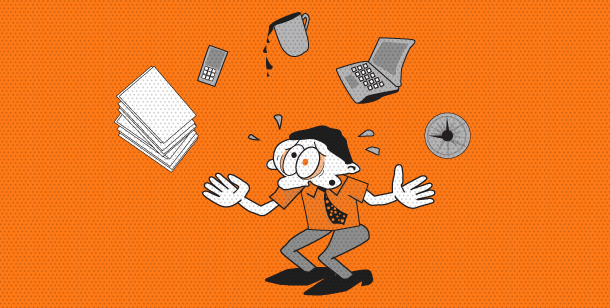 Student Identity Protection
DOS rules are specific about protecting the privacy of inbound students
Inbound student applications may NOT be shared with any person who has not been fully vetted
Host family must additionally complete application (HF-1) and have their home inspection before viewing
You may share student application with non-vetted persons providing identity information is redacted. (redacted to remove identifying items such as last name, birth date, address, home city, email address, school name)

No unprotected Facebook Page until they leave the program. (return home)
Record Retention
The following documentation must be retained for at least three years after program completion:

Student’s acceptance into school (guarantee form)

Volunteer application, CBC, reference checks

Monthly contact log by counselor and LAC (this will document host family and student contact)

Host family
Application form 
Background checks
Evaluations
Interviews
Advertising & Marketing
Program and volunteers must utilize promotional materials that professionally, ethically, and accurately reflect the sponsor’s purposes, activities and sponsorship
Program cannot publicize the need for host families using public media close to time of student’s arrival (No plea for a host family two weeks from arrival.)
Program may not appeal to guilt, or imply that a student will be denied placement if a host family is not found immediately
Program may not identify photos of any student,nor personal information or identifying information
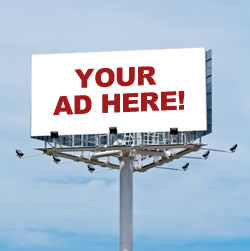 in recruitment of host families
DOS Management Audit
CPA audit based on management review template released by DOS
Audit to be done at SCRYE level, i.e., over all districts
Similar to CSIET audit over last several years
Check for compliance with DOS regulations
Required annually with programs having allotment of DS2019s > 100 (allotment for SCRYE is 300)

Timeline 
December 11, 2015		Management review template released
Aug 30, 2016 – Aug 30, 2017	Program period to be audited
February 28, 2018		Deadline for filing of results with DOS

Possible audit results for SCRYE 
	(=> all member districts sink or swim together)
Satisfactory   			
Unsatisfactory => possible penalties  	
letter of reprimand
required Correction Action Plan
Probation
program reduction, or
Removal  (ultimate penalty !!)
DS2019
DOS Placement Process
All exchange visitor applicants must have a SEVIS generated DS-2019 issued by a DOS designated sponsor, which the student will need to apply for a visa.

A DS-2019 request to your ARO must be generated through the SCRYE database.  You will need to upload the following:
1st page of the application
Completed guarantee form
English language certification
Proof of insurance 
Copy of passport or birth certificate

Dates of host family CBC, reference checks, and in-home interview and orientation
Dates of CBC, reference checks, Rotarian training and DOS test
DS-2019 Info Cont.
Submit to ARO (assigned by SCRYE for each of our districts), the ARO will send you back the DS-2019

Send original DS-2019 and guarantee form to sponsor YEO with Welcome Package, unless directed by sponsor YEO to send to student -use Federal Express or other such delivery service with tracking availability.

Student should arrive with passport, DS-2019, and visa (make copies of all)

Must use IB-2 to report arrival and change of address within 5 days.  The IB-2 is sent to the ARO
OUTBOUND VISAS
VISA for Outbound Students
Every country varies

Some require a visa up front and student (and parents in some cases) must visit the nearest consulate to get it

Some allow student to get visa once student arrives in country

Consider company like T-Zell, STA, and It’s Your World Travel Tours that takes care of this planning (network with other districts to determine who they recommend)
Knowing the Language
Most countries do not require the student to know the language (in the contract they should indicate if they do require language skills prior to arrival)

Some have mandatory language camps that may be an extra cost to your student

RYE Committee and Student need to weigh the cost / benefit

Germany, France, Italy very popular – How do we arrange for other countries then?
CSIET
Publishes CSIET Advisory Lists that includes all programs that are members of CSIET and their status, i.e., Full () or Conditional Listing ()

Listing status is determined by quality of program as measured by
Results of CPA audit using CSIET template in prior years
Number of complaints received by CSIET and DOS currently since DOS management review is replacing CSIET audit

CSIET Advisory List is referenced by some 
States for certification of exchange programs to operate in that state
School for determining which exchange students to accept for enrollment
Athletic organizations to determine if exchange student can participate in extra-curricular sports activities for schools

SCRYE is on the CSIET Advisory List and is certified for inbound exchanges.
RYE BUDGETS
Finances and Budgets
It is the responsibility of every YEP to create a budget and submit it to their district before July 1.  

Contact your DGE to find out deadlines.

RI requires the following:  “Where funds are raised for a specific purpose, such as for Rotary Youth Exchange, a budget of expenditure must be prepared and submitted to the governor and the finance committee for approval. This will be included as a separate item in the statement submitted to the district assembly or conference by the finance committee. It is essential to maintain a separate bank account within the district fund for such funds and have the chair of the district Youth Exchange committee, or such other committee as may be involved, as one of the signatories. The district Youth Exchange committee shall prepare and distribute a report semiannually to the district governor, the district finance committee, and all clubs” MOP
SAMPLE BUDGET
Biggest debate is Flat Fee or Not